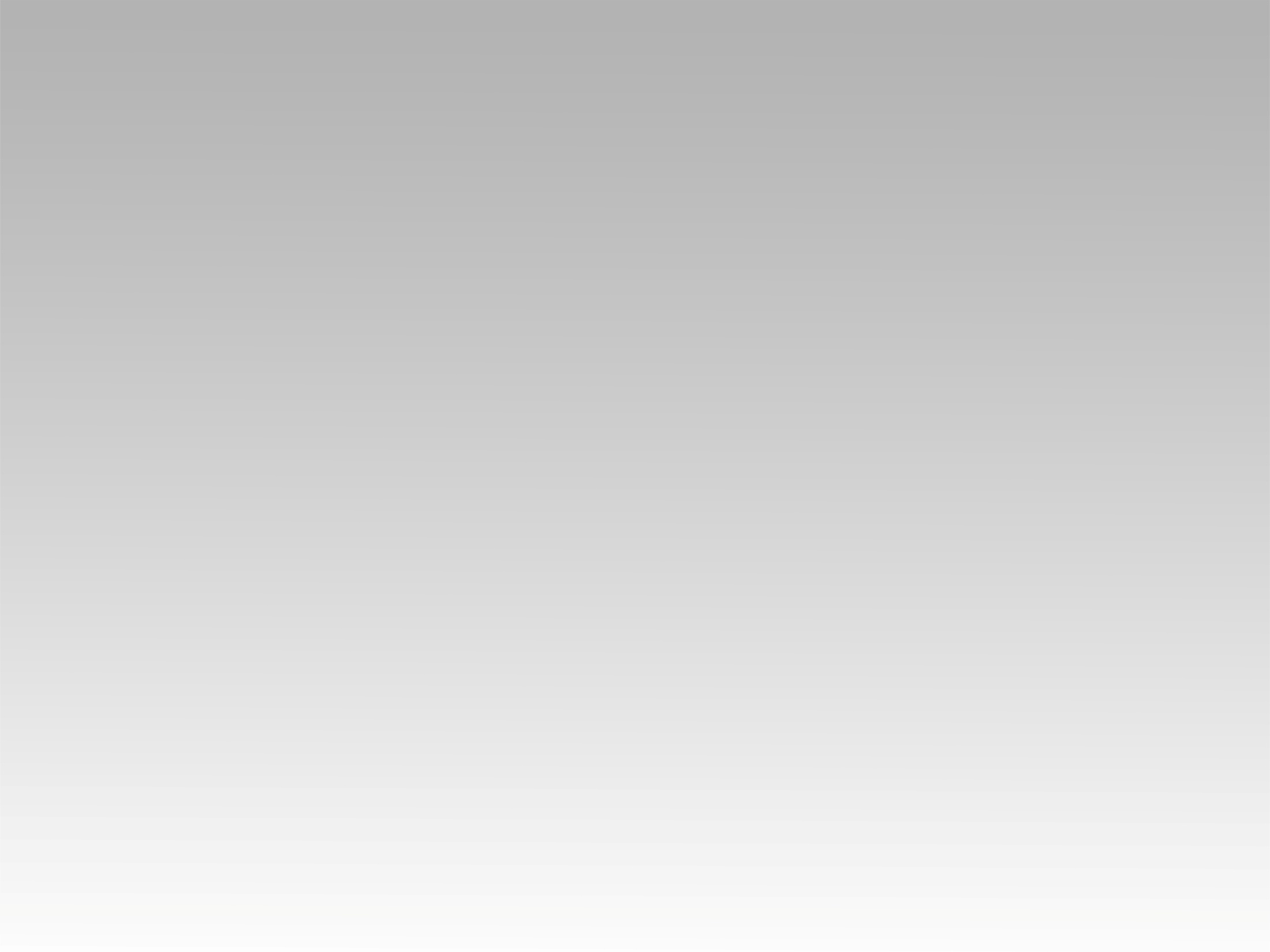 ترنيمة 
أمام عرشك أتينا
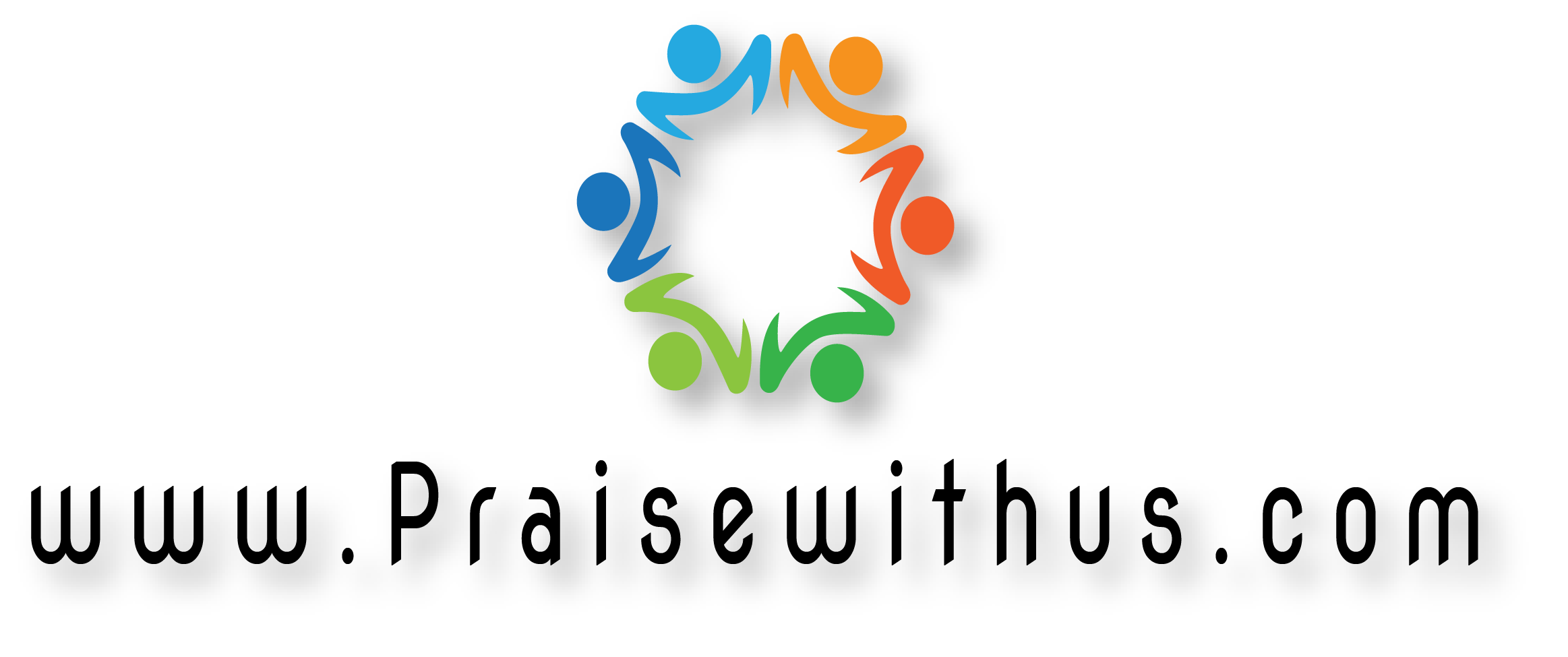 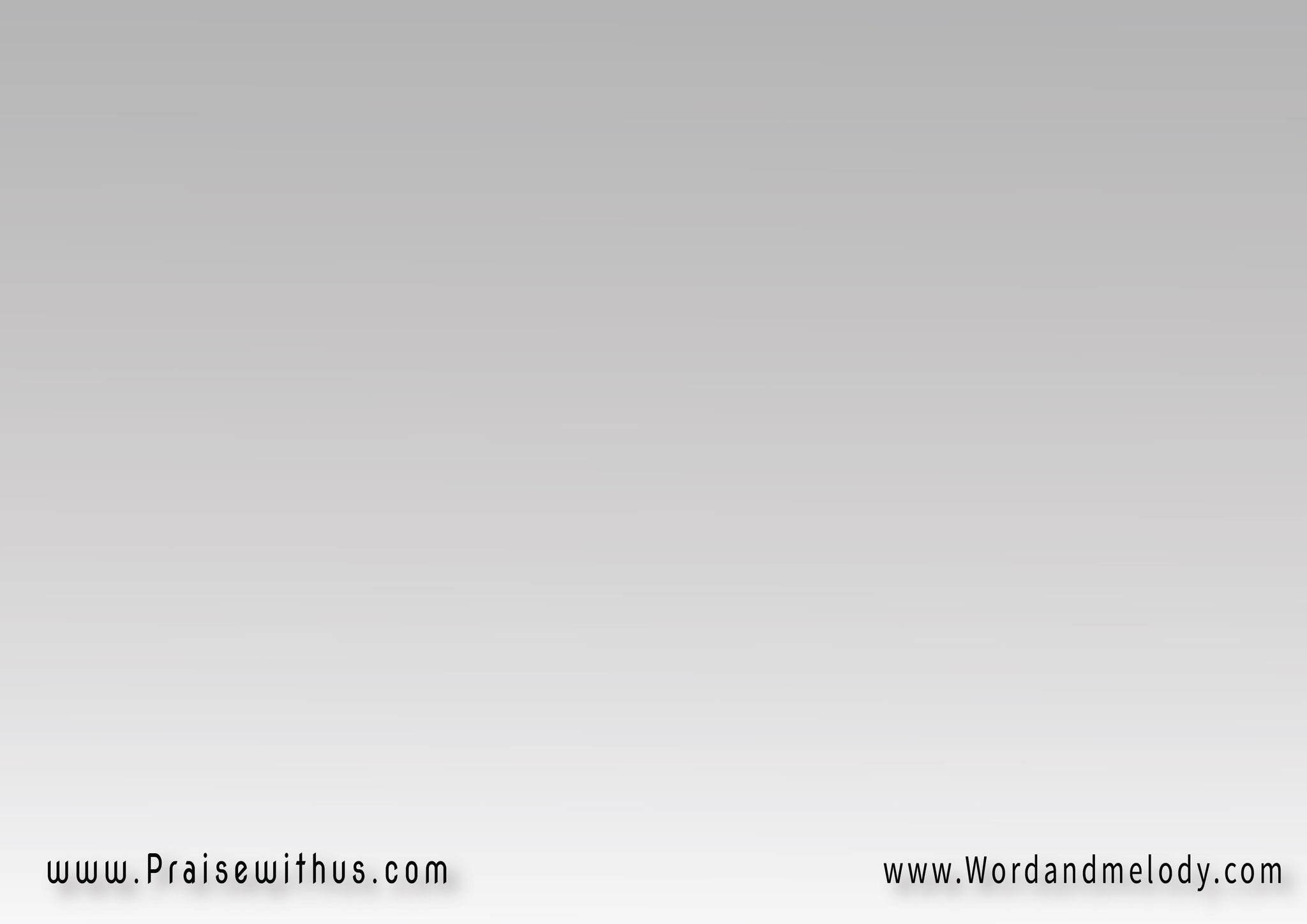 أمام عرشك أتينا 
نهتف كلنا للهبحبك بذلت ابنك لنا 
وبدماه قد خلصتنا
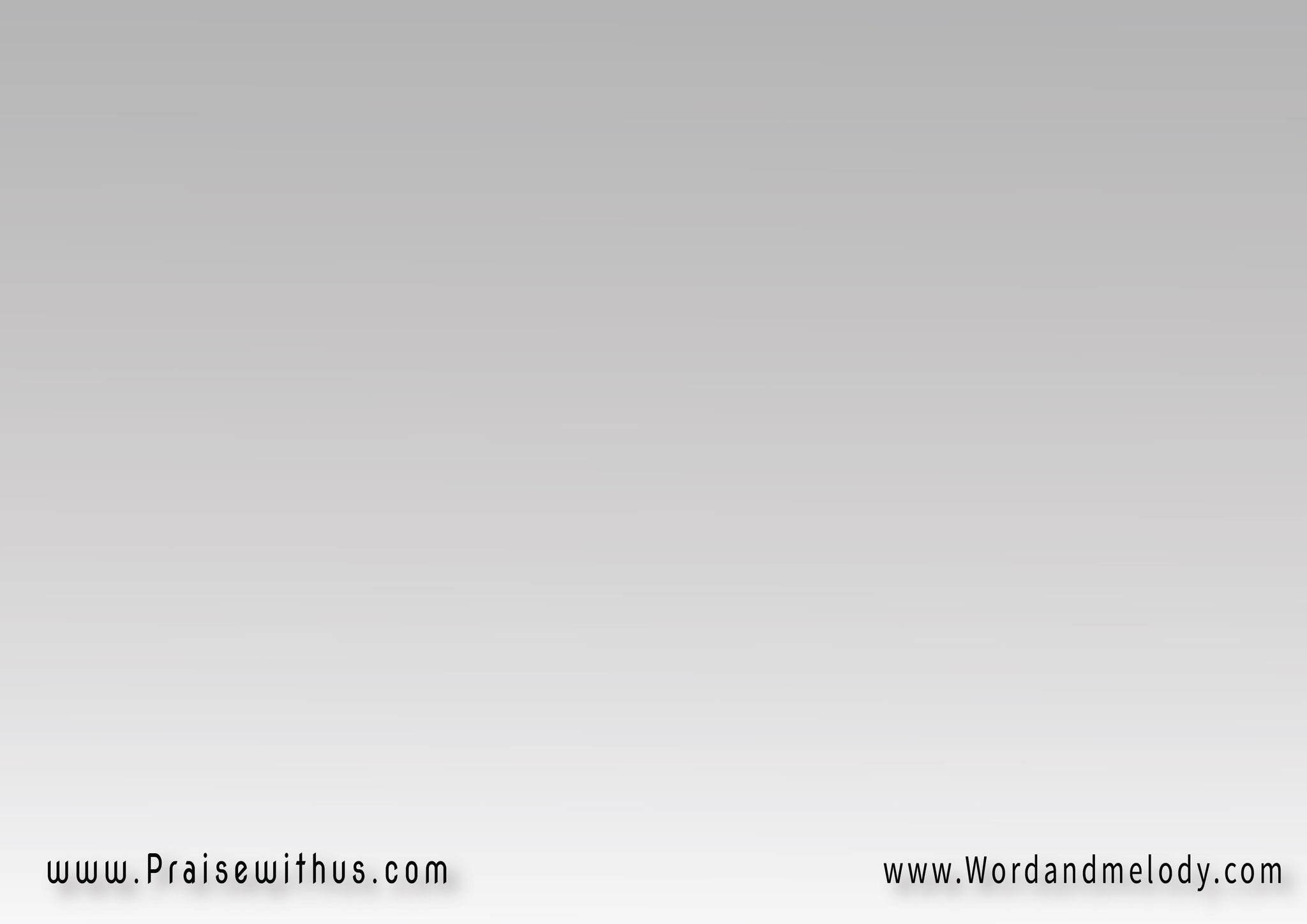 من صليبه يفيض نهر حبك 
جارياً فوق كل الأرضمن كل أمة وشعب ولسان 
يسجد لك المخلصون
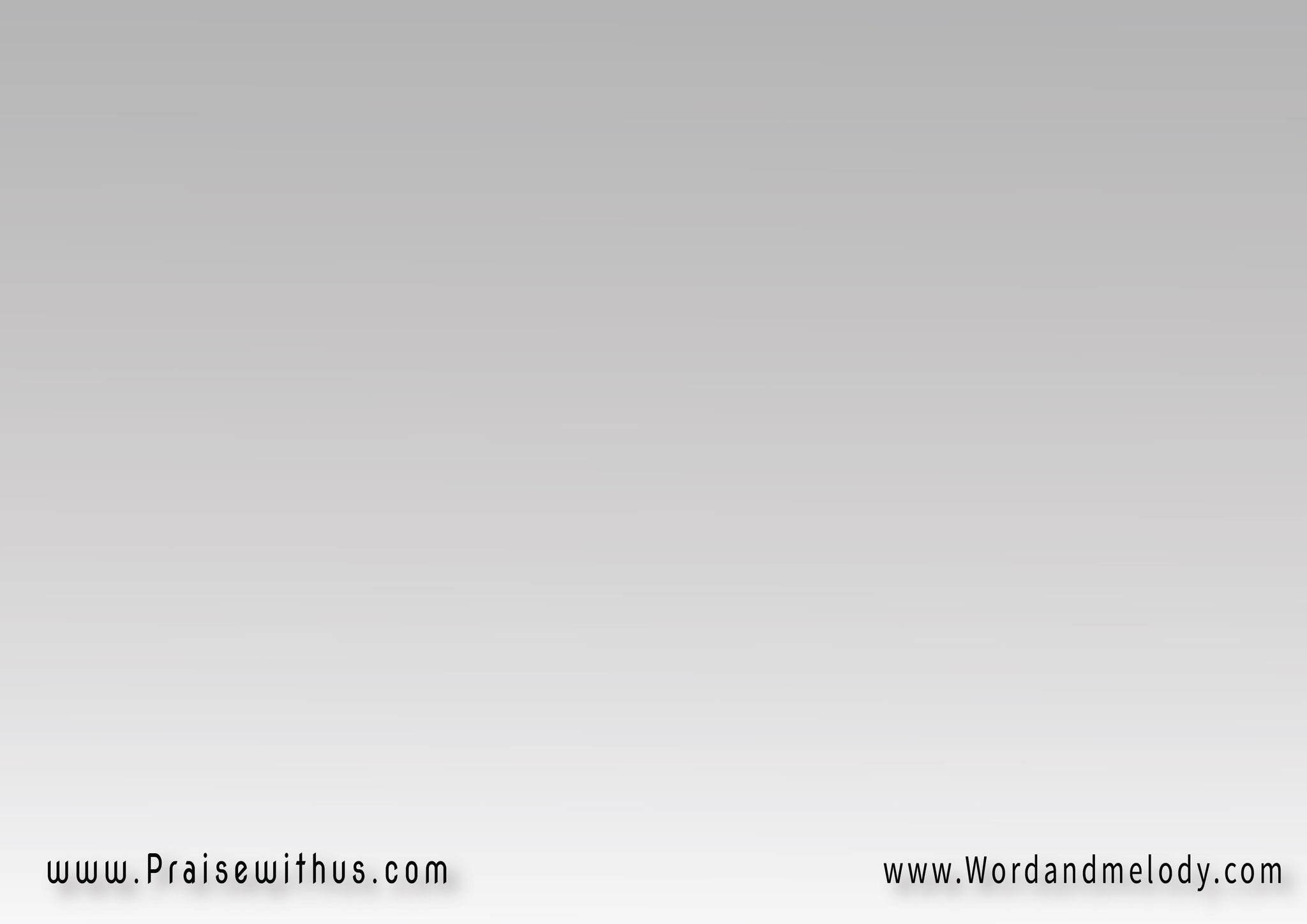 (الخلاص لإلهنا 
الجالس على العرش وللخروف)2
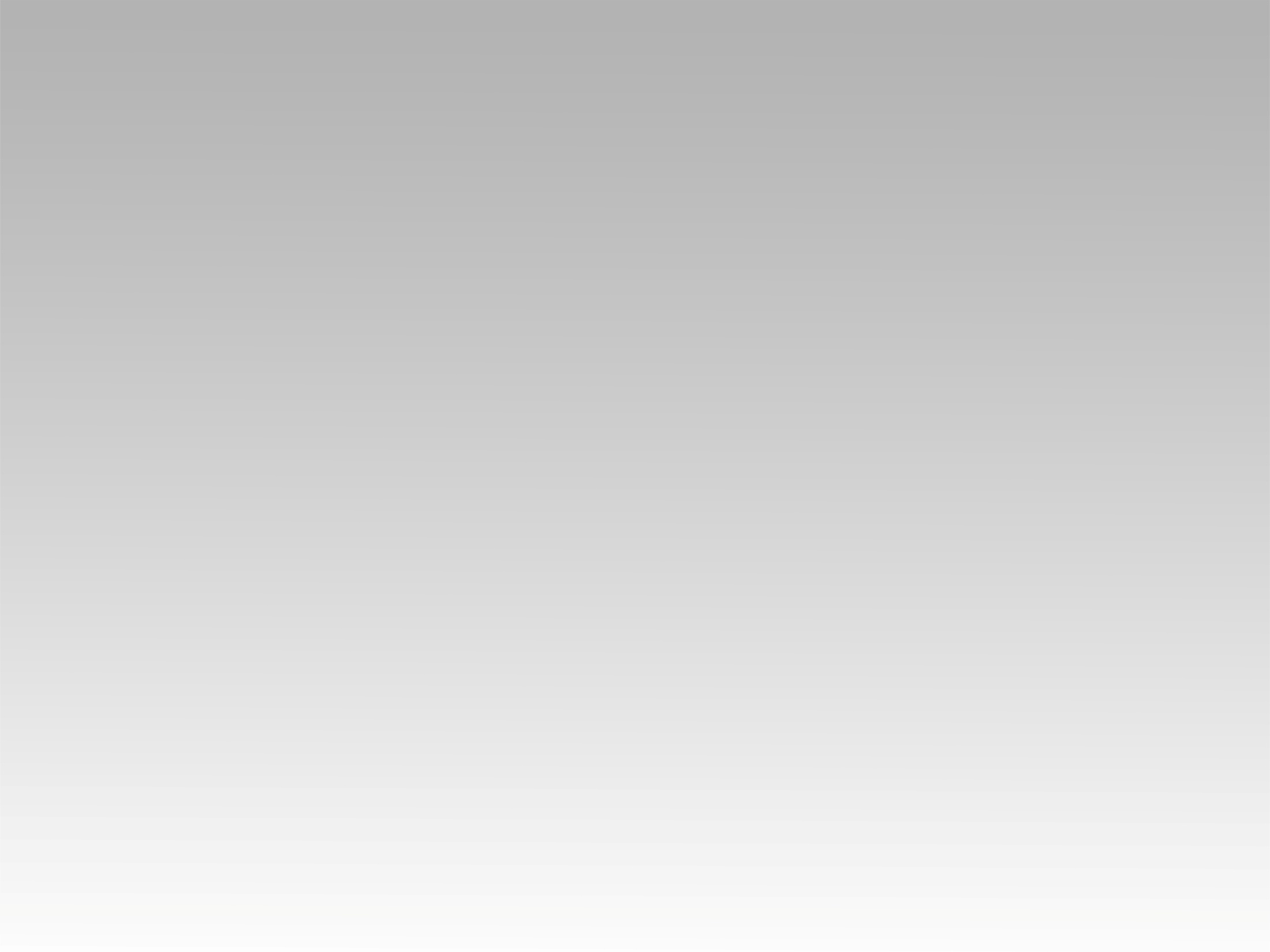 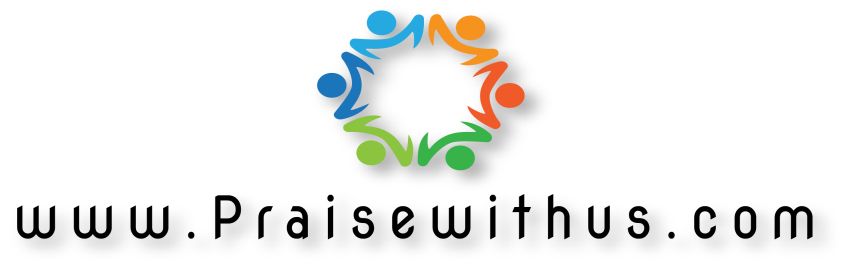